Предложение
Обобщить ….
Закрепить ….
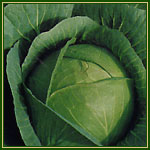 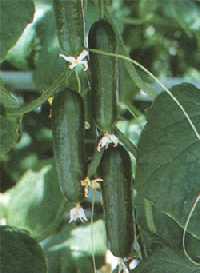 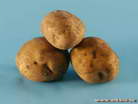 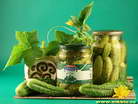 Огород – для семьи доход.
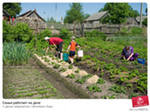 г   род
о
о
Участок земли, засеянный овощами, 
обычно обнесённый изгородью.
Я п..м..гал св..ей бабушка на ..г..род.
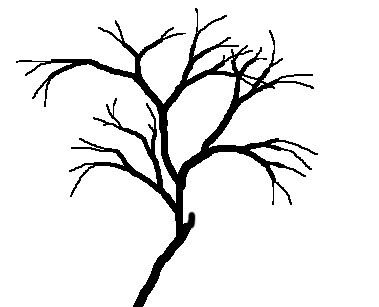 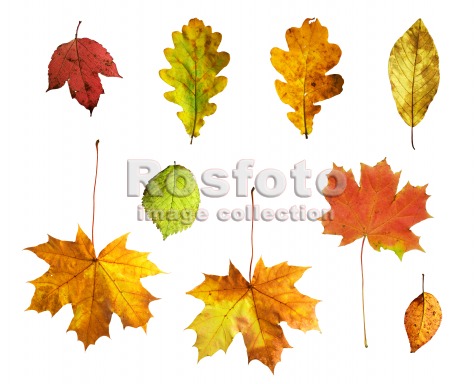 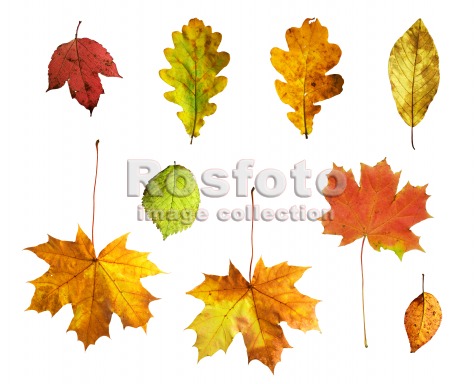 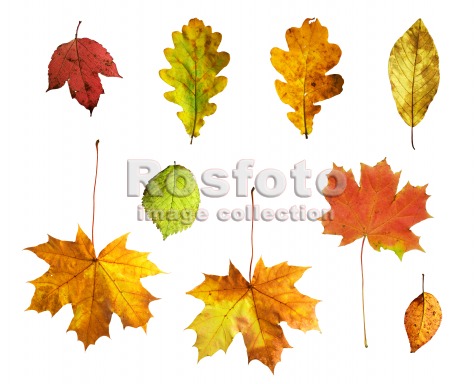 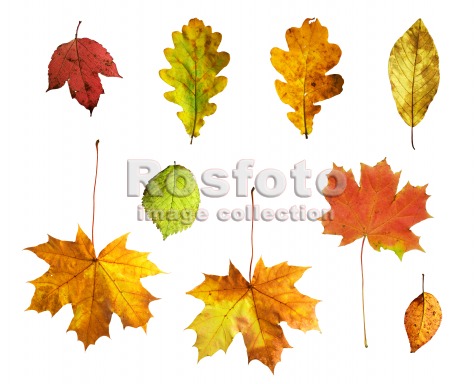 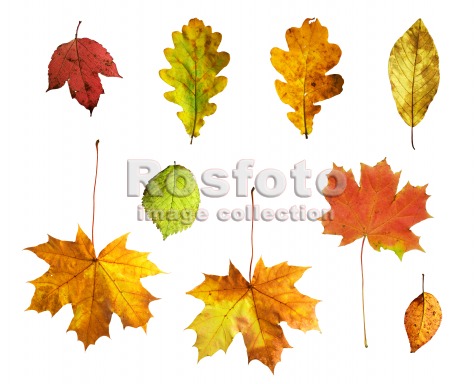 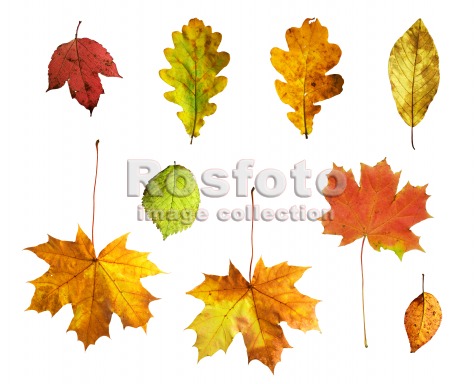 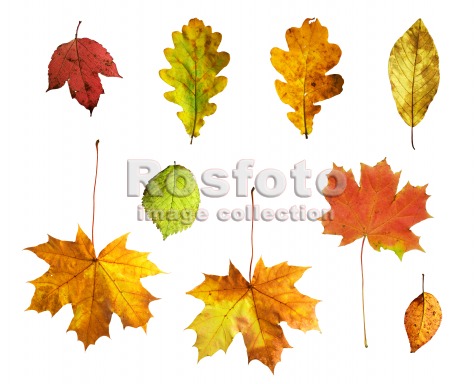 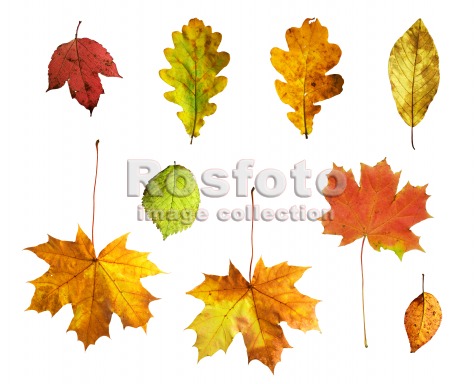 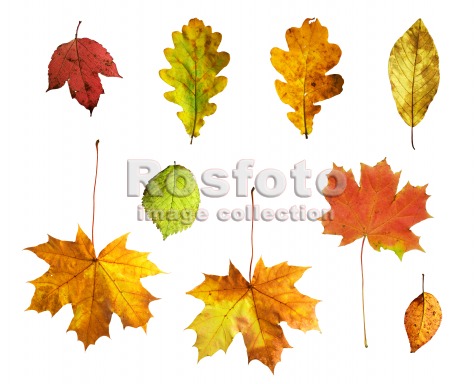 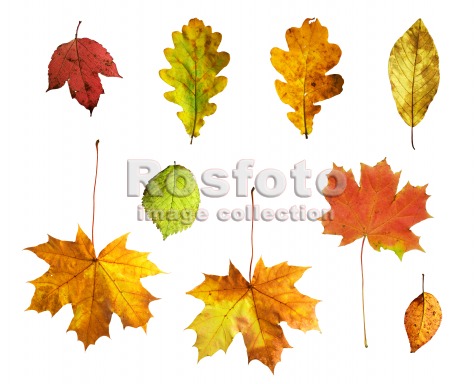 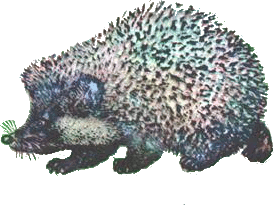 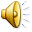 Зашуршала под ногами
Разноцветная листва.
За окошком у берёзы
Пожелтела голова.
Андрей Богдарин
Рисует осень жёлтый сад, 
Рисует лес багряный.
И листья по ветру летят,
Как птичьи караваны.
Виктор Лунин
Зашуршала под ногамиРазноцветная листва.За окошком у берёзыПожелтела голова.                      Андрей Богдарин
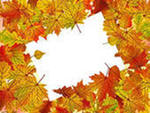 Зашуршала под ногамиРазноцветная листва.За окошком у берёзыПожелтела голова.                      Андрей Богдарин